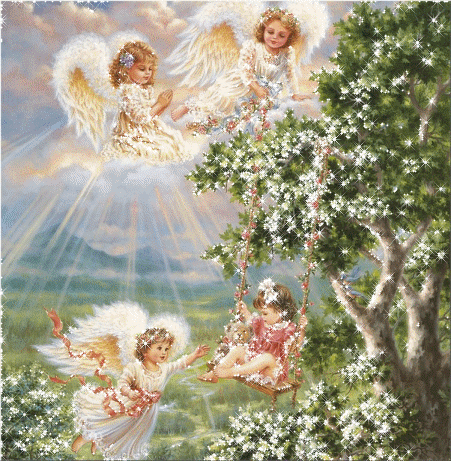 Кожне ім’я –
 це Божа благодать.
Роботу виконала: 
Мирослава Радківська
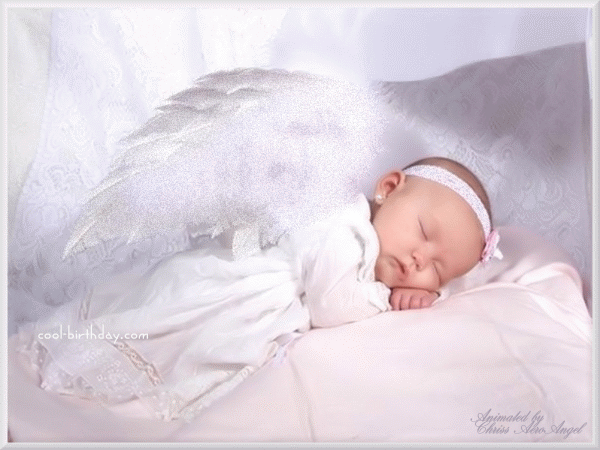 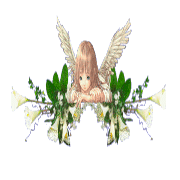 На Землі здійснилося диво – народилася людина…
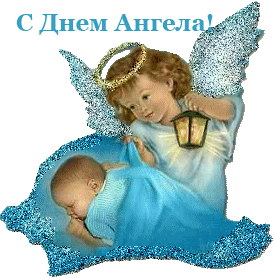 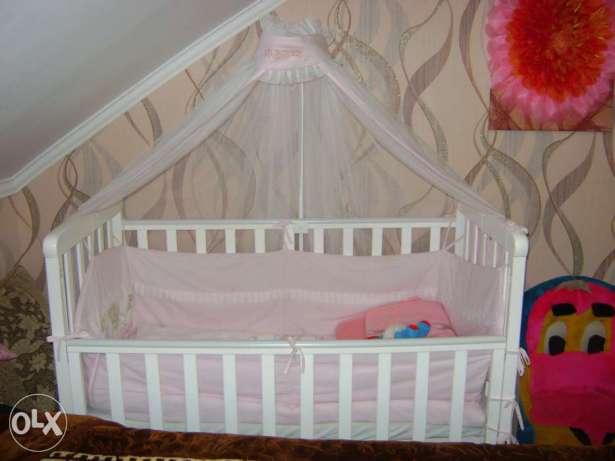 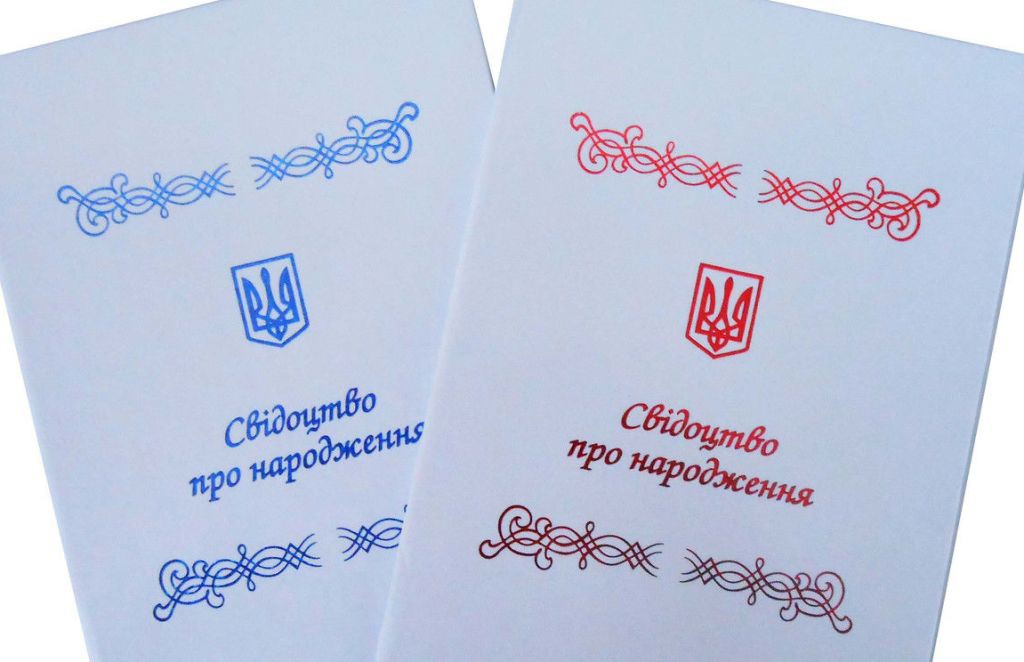 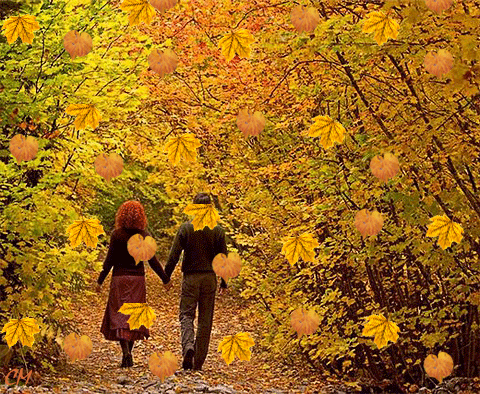 Хто родився восени, вставай і співай
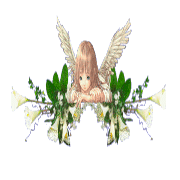 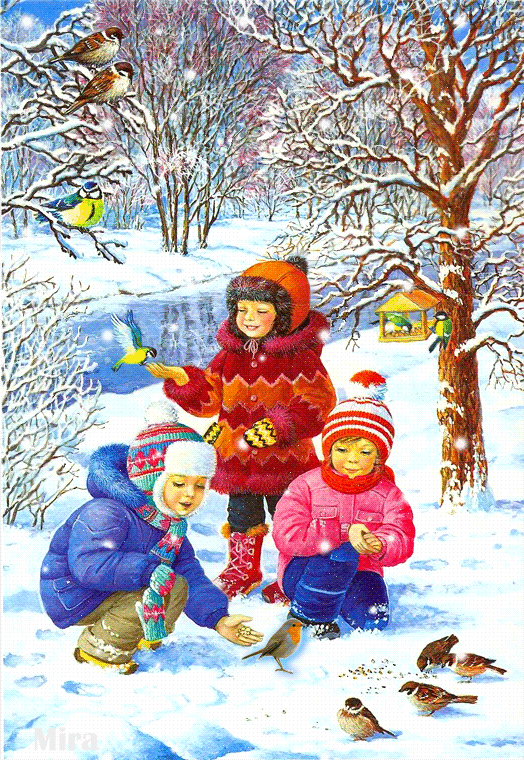 Хто родився взимку, 
вставай і співай
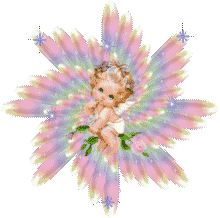 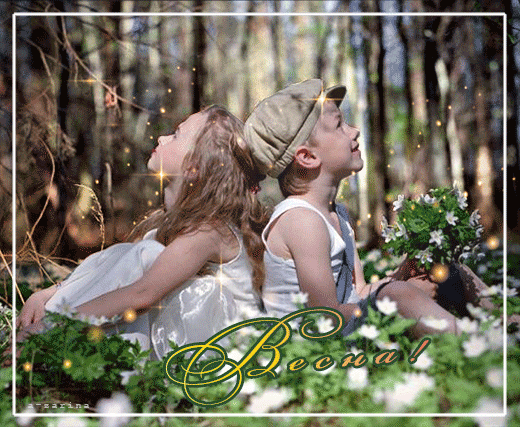 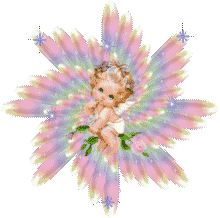 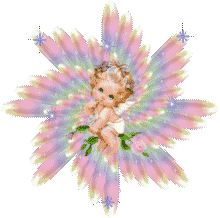 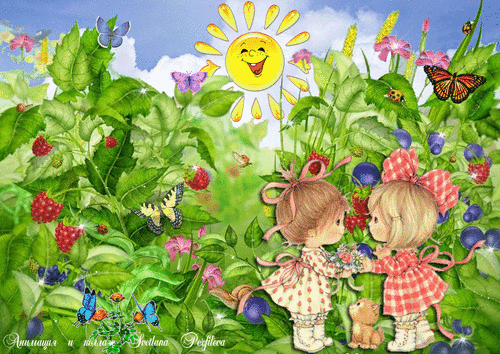 Хто родився влітку, вставай і співай
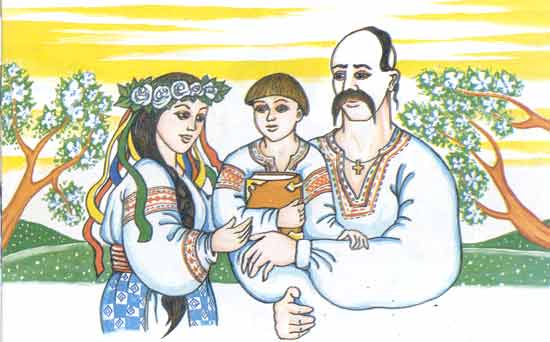 Гідно збережи 
своє ім'я
Не посором свого імені
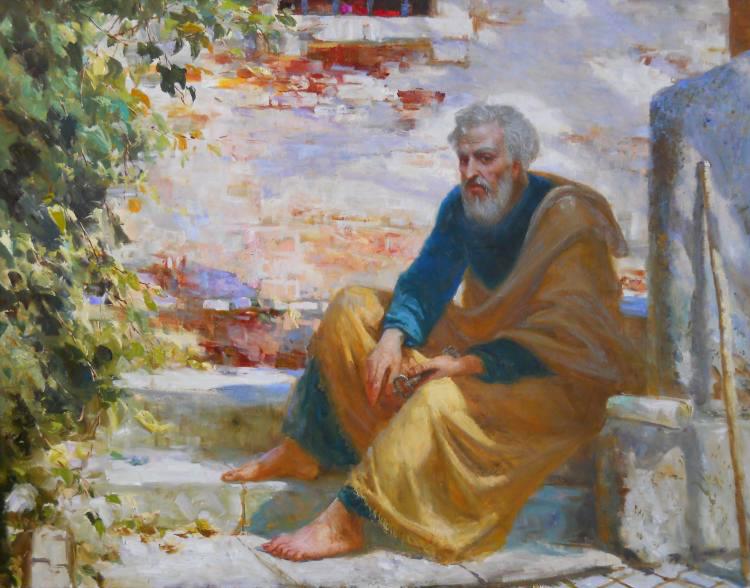 „Волію бо радше вмерти, ніж щоб хтось знівечив оту мою славу.
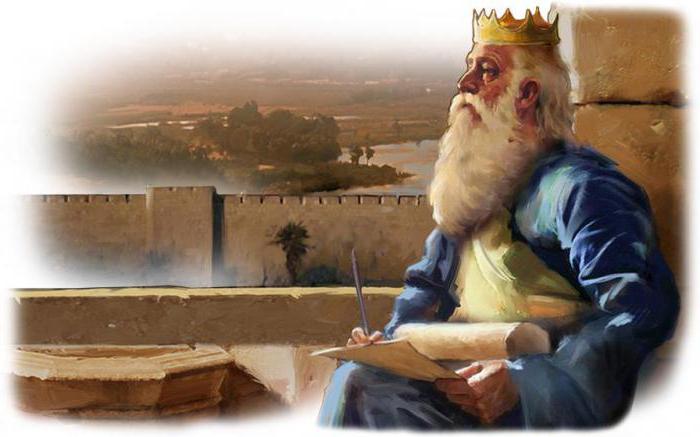 Добре ім’я людина може втратити в одну мить, а здобути його не вистачить і всього життя.
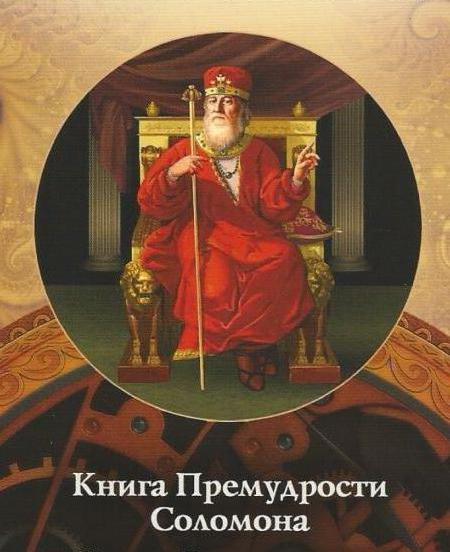 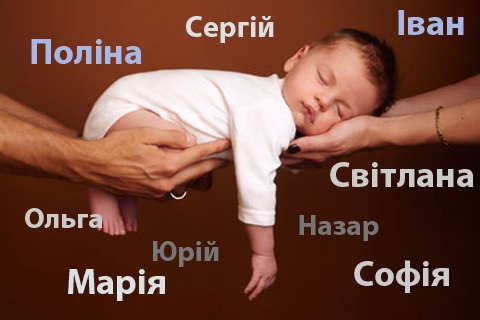 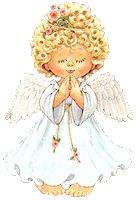 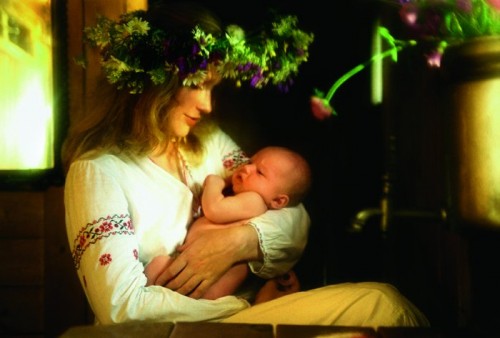 Як тебе назвати, 
дитино моя?
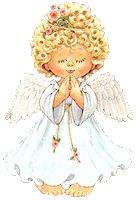 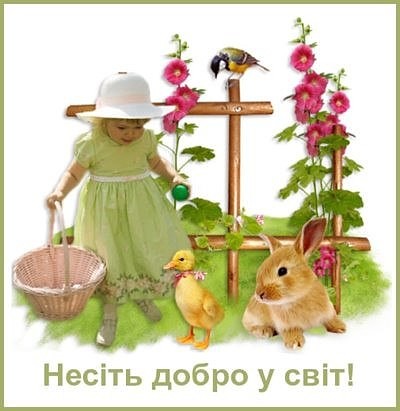 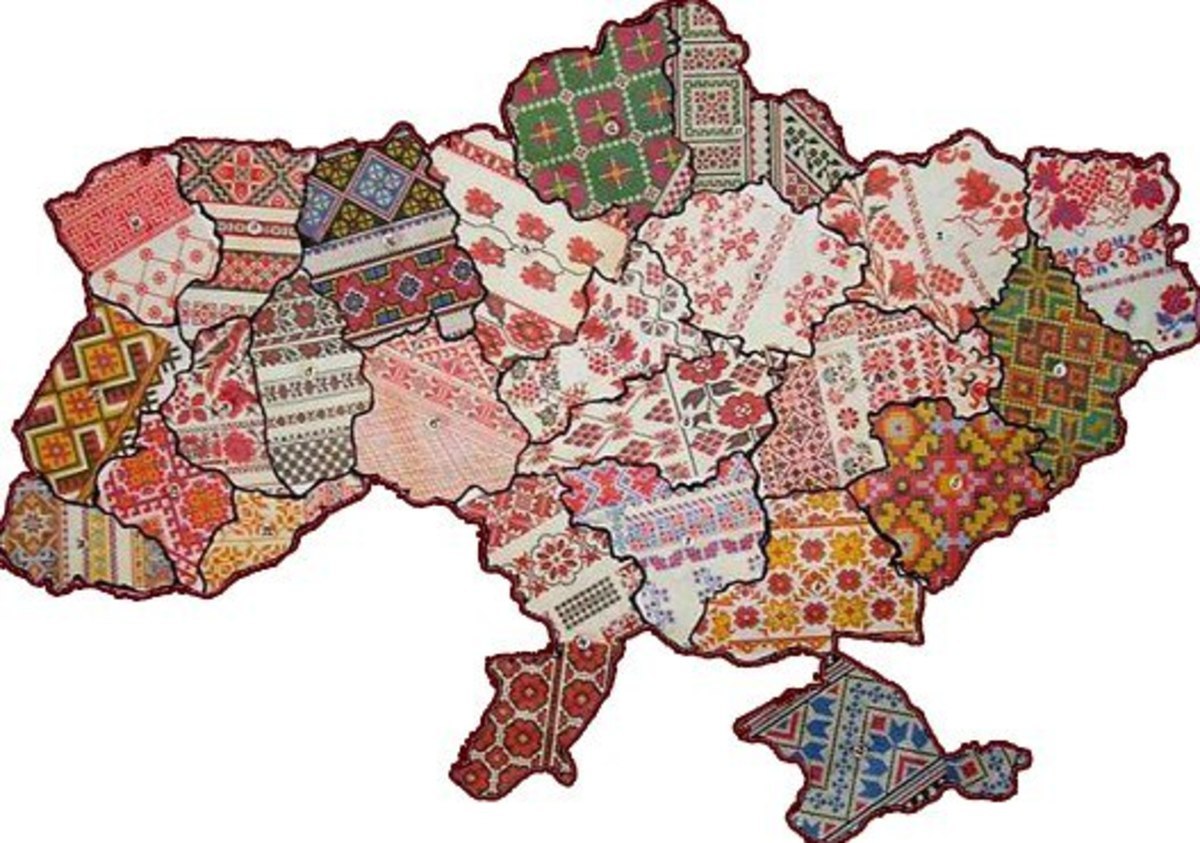 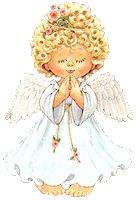 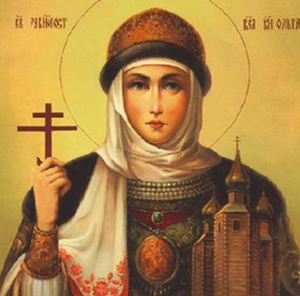 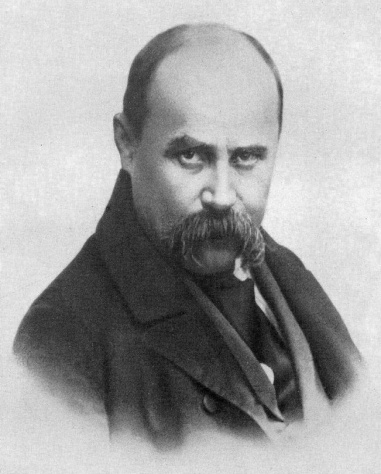 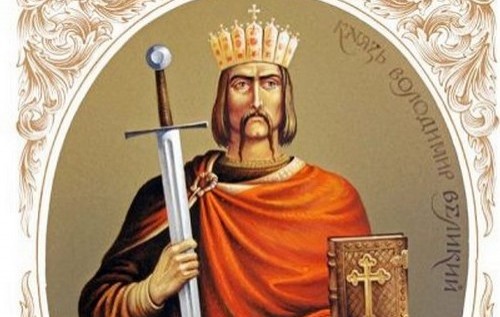 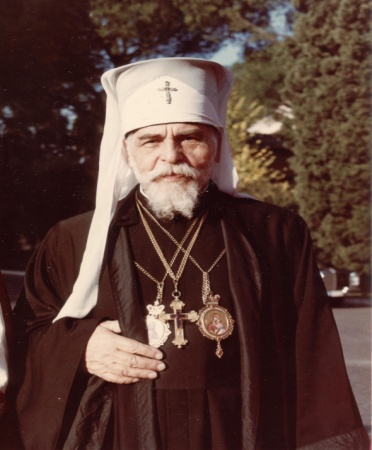 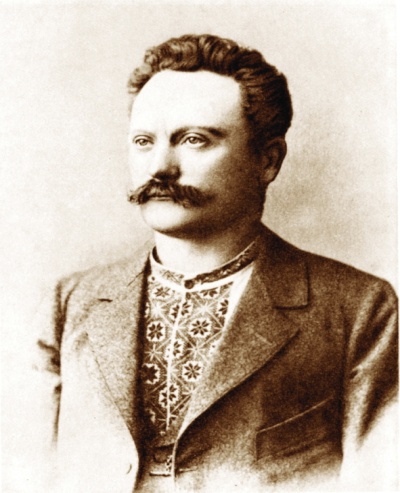 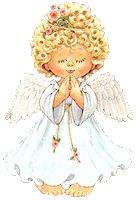 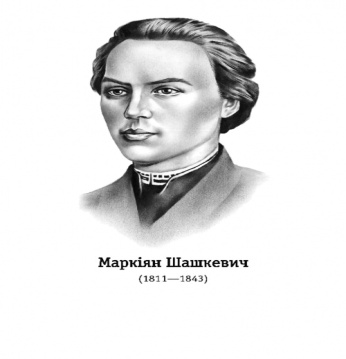 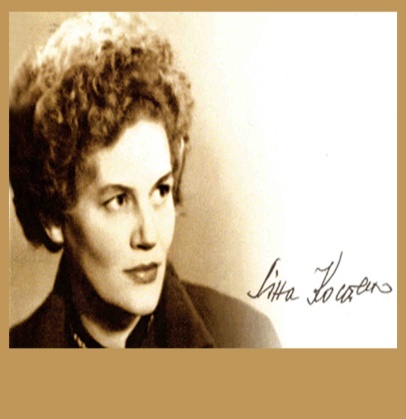 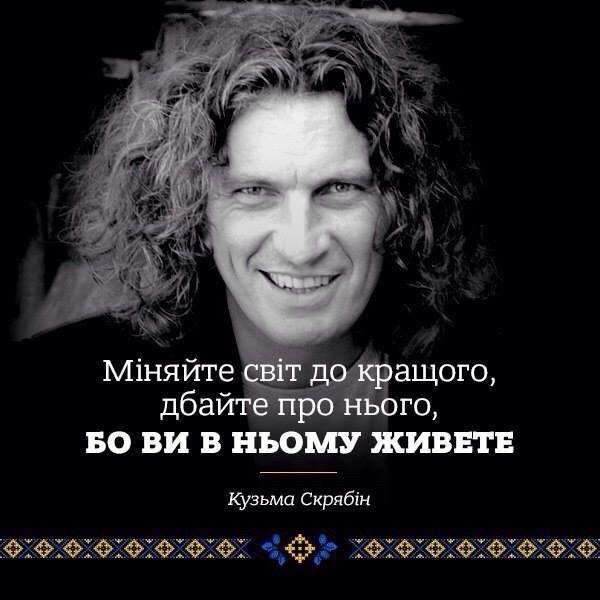 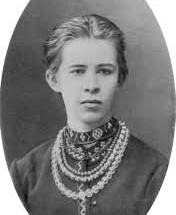 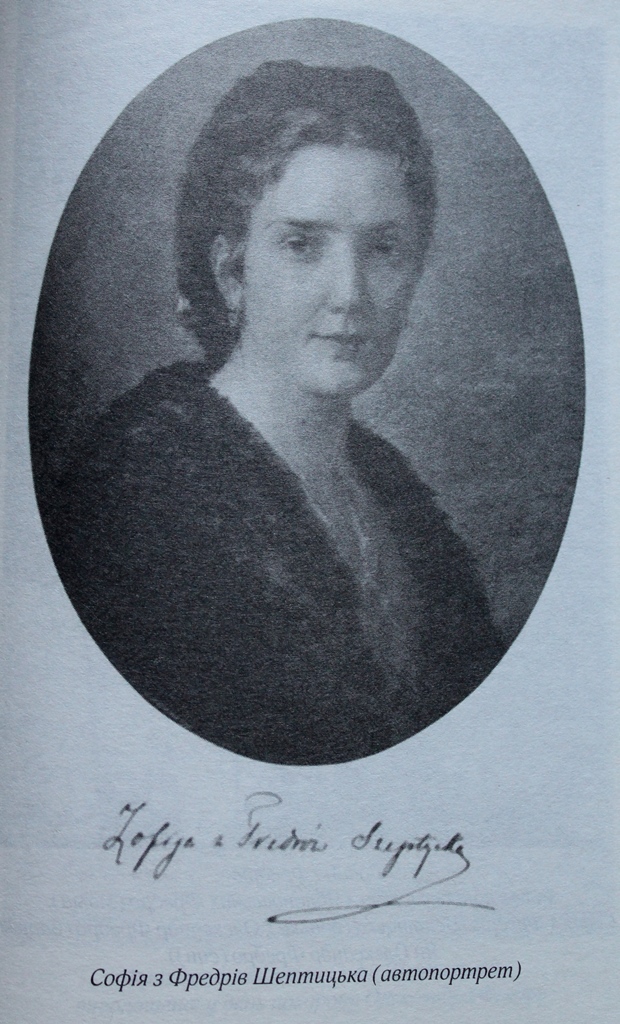 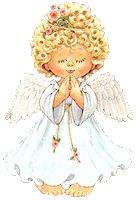 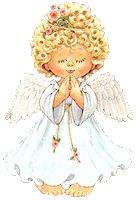 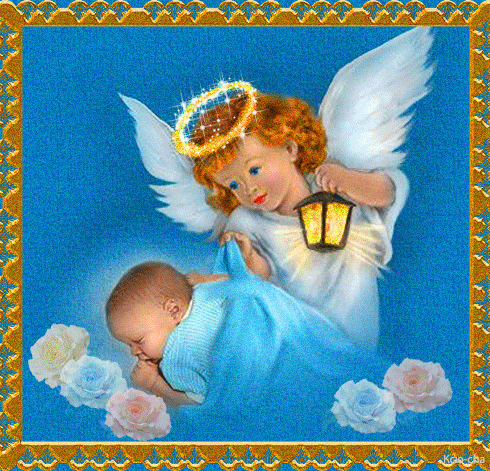 Дбай про  своє чесне ім’я!
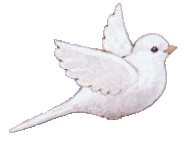 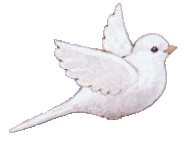 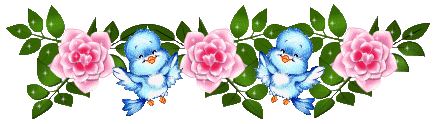 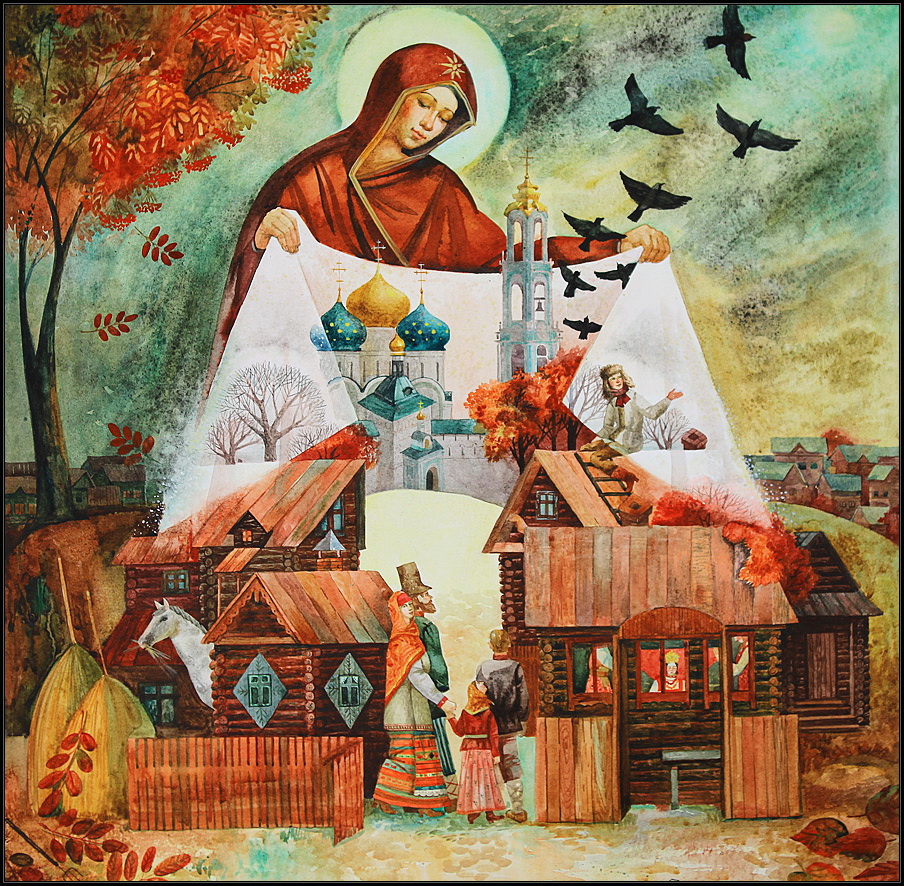